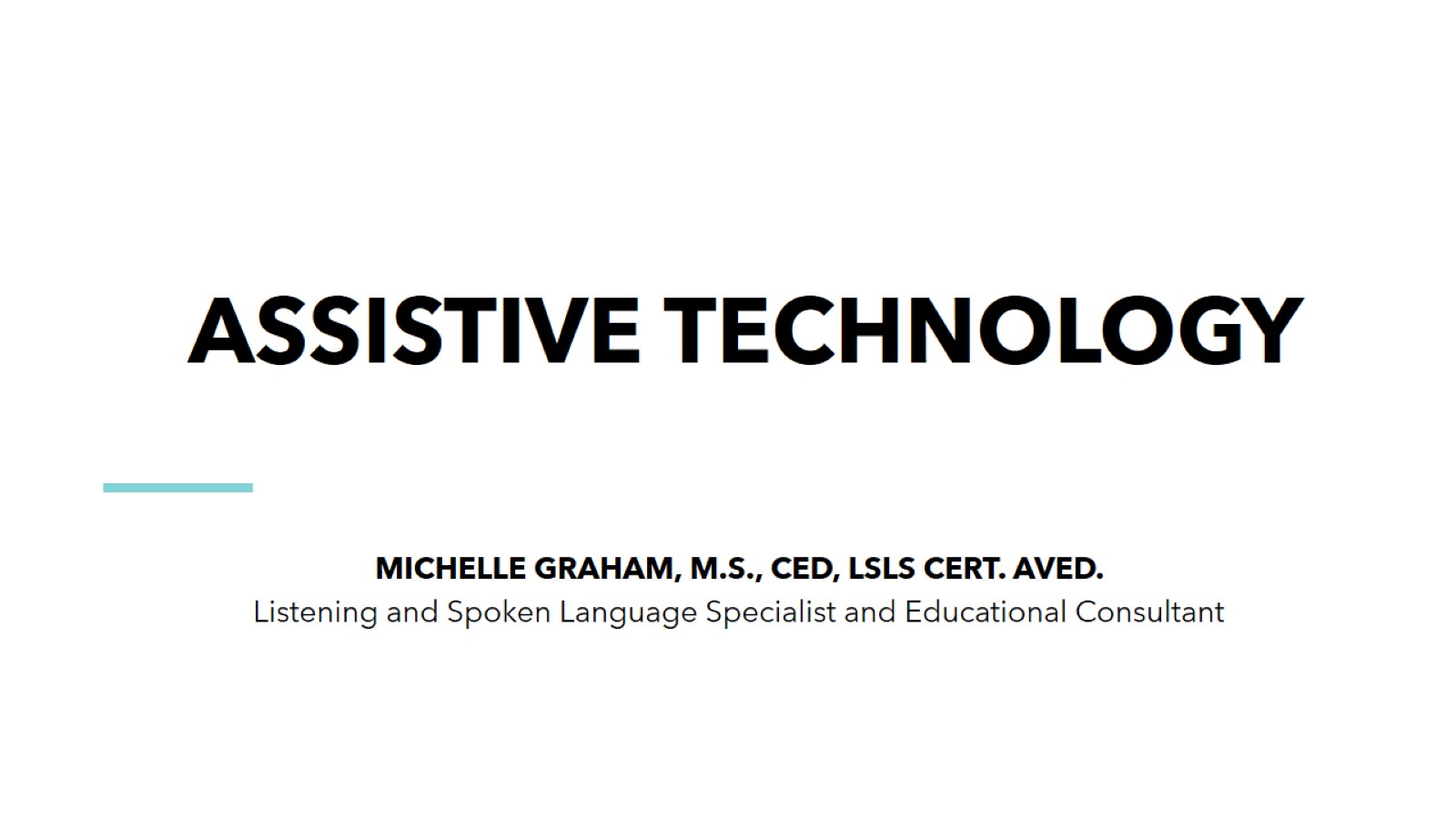 Assistive Technology
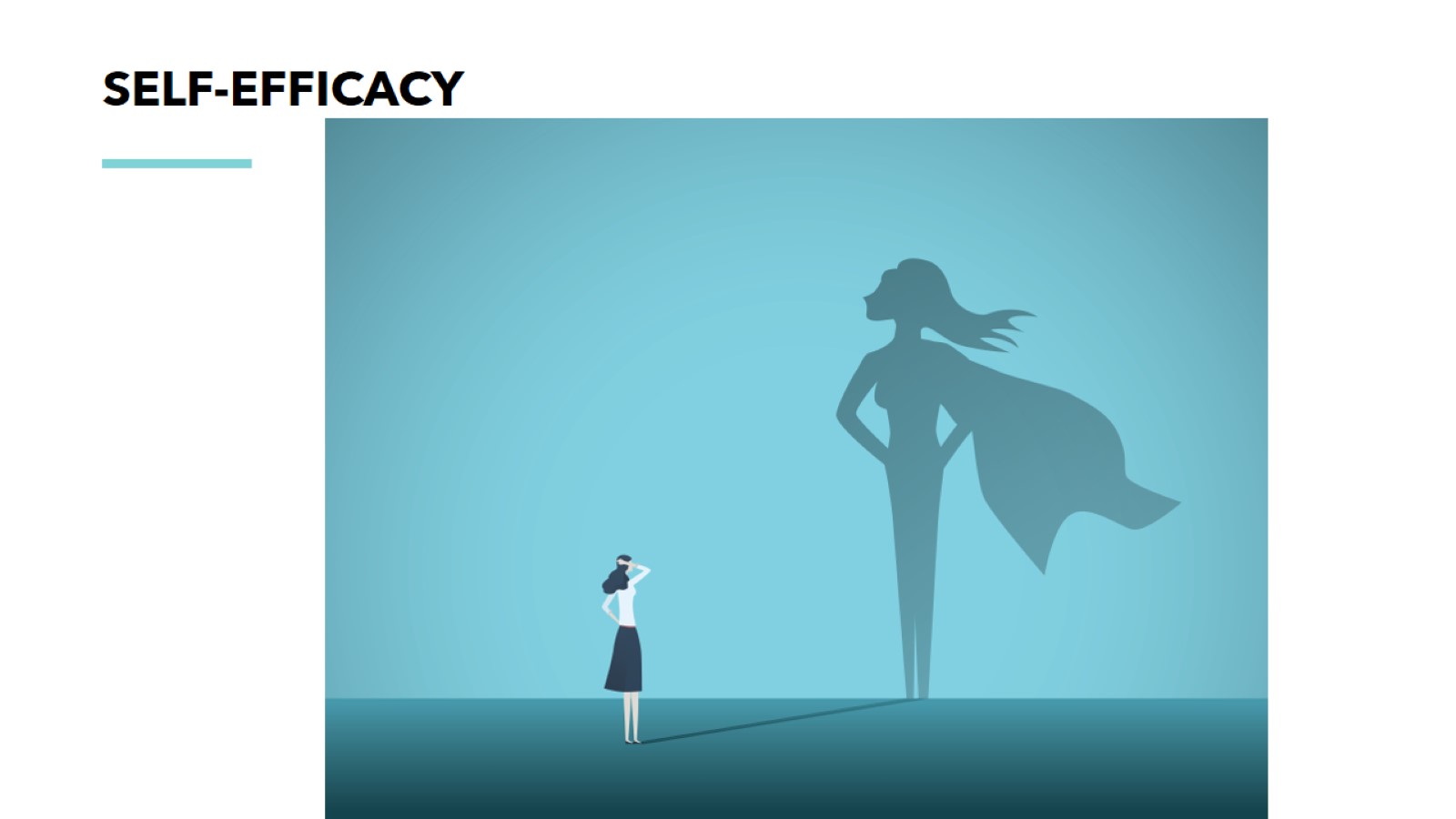 SELF-EFFICACY
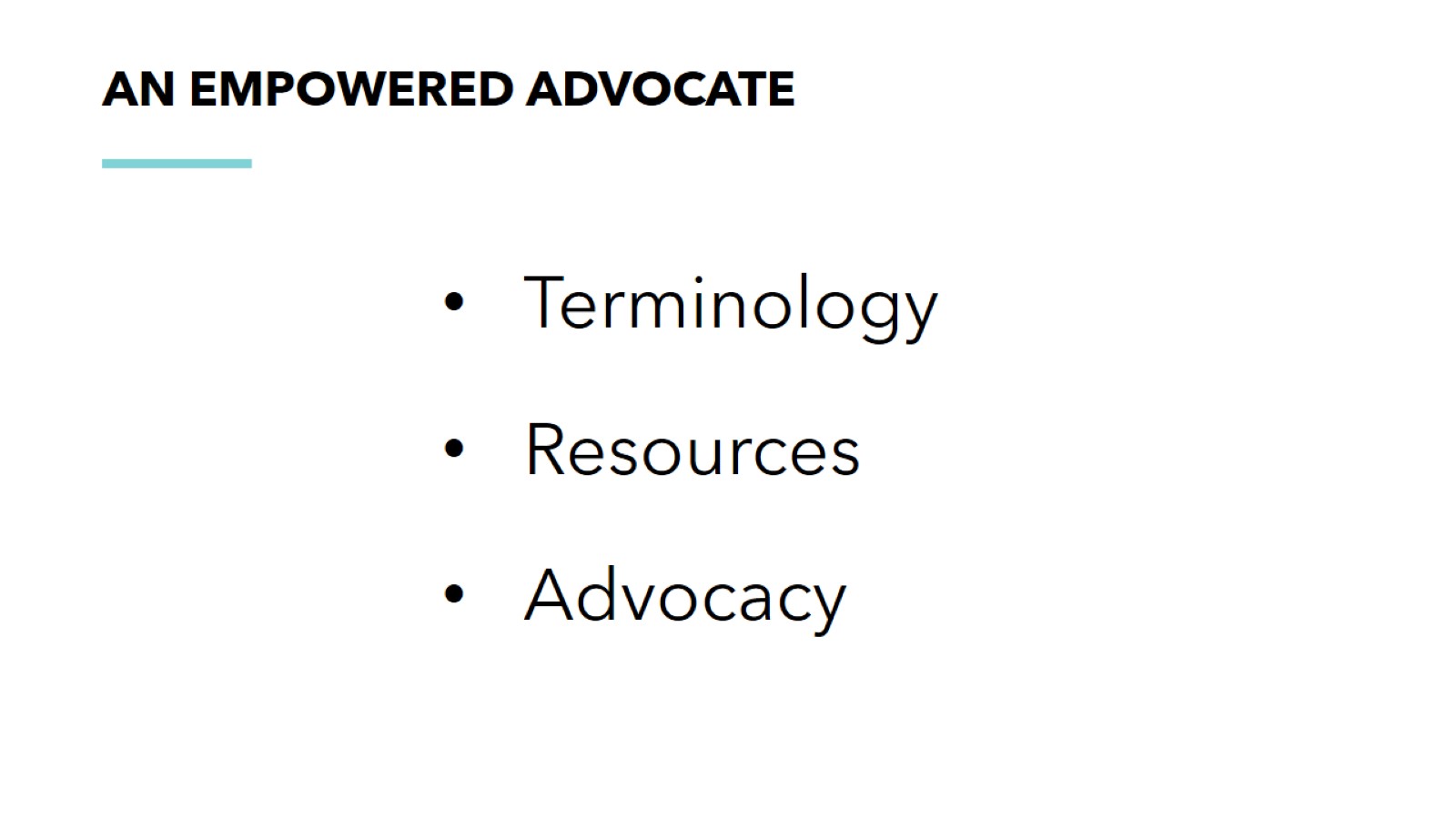 an empowered advocate
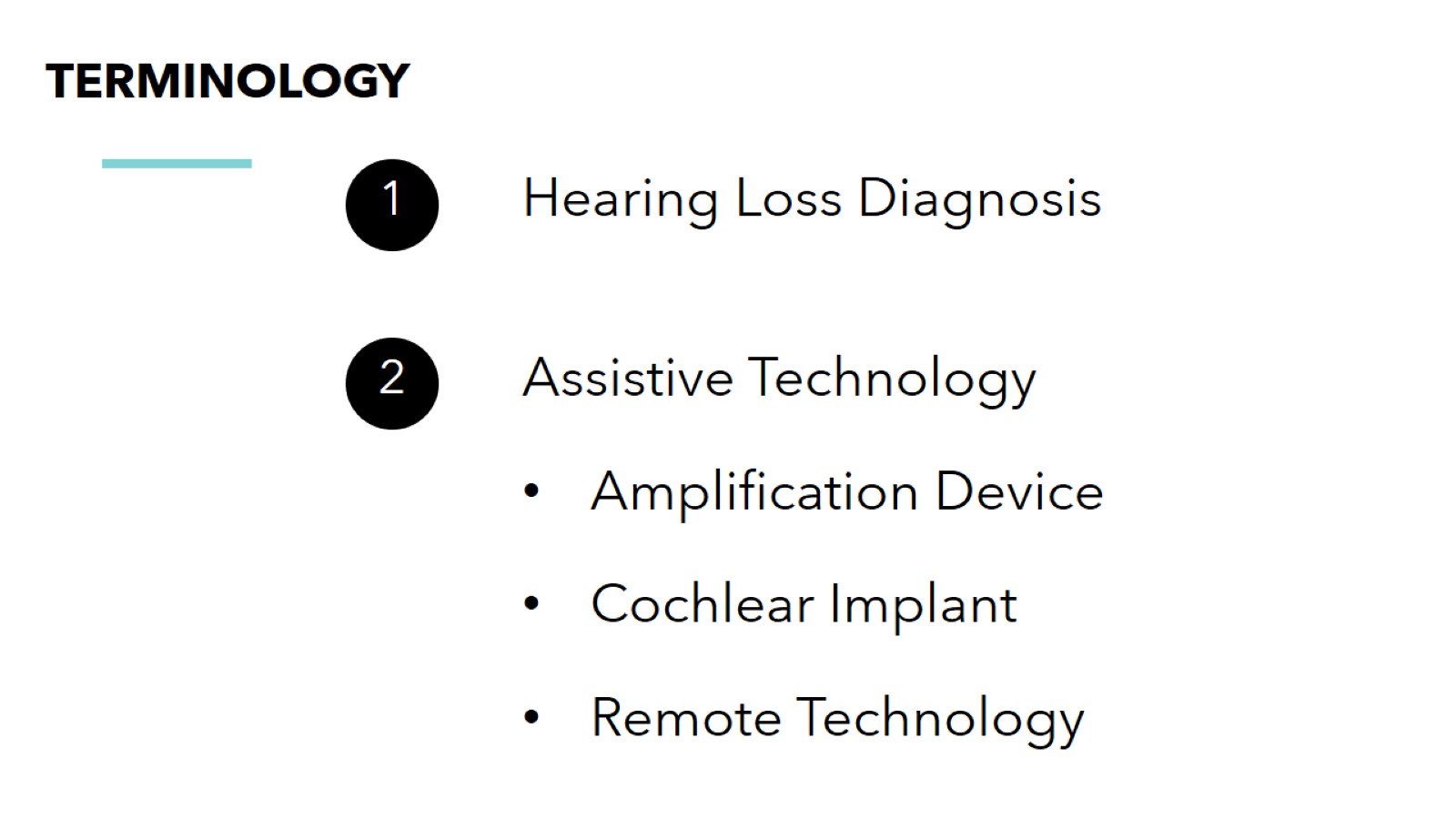 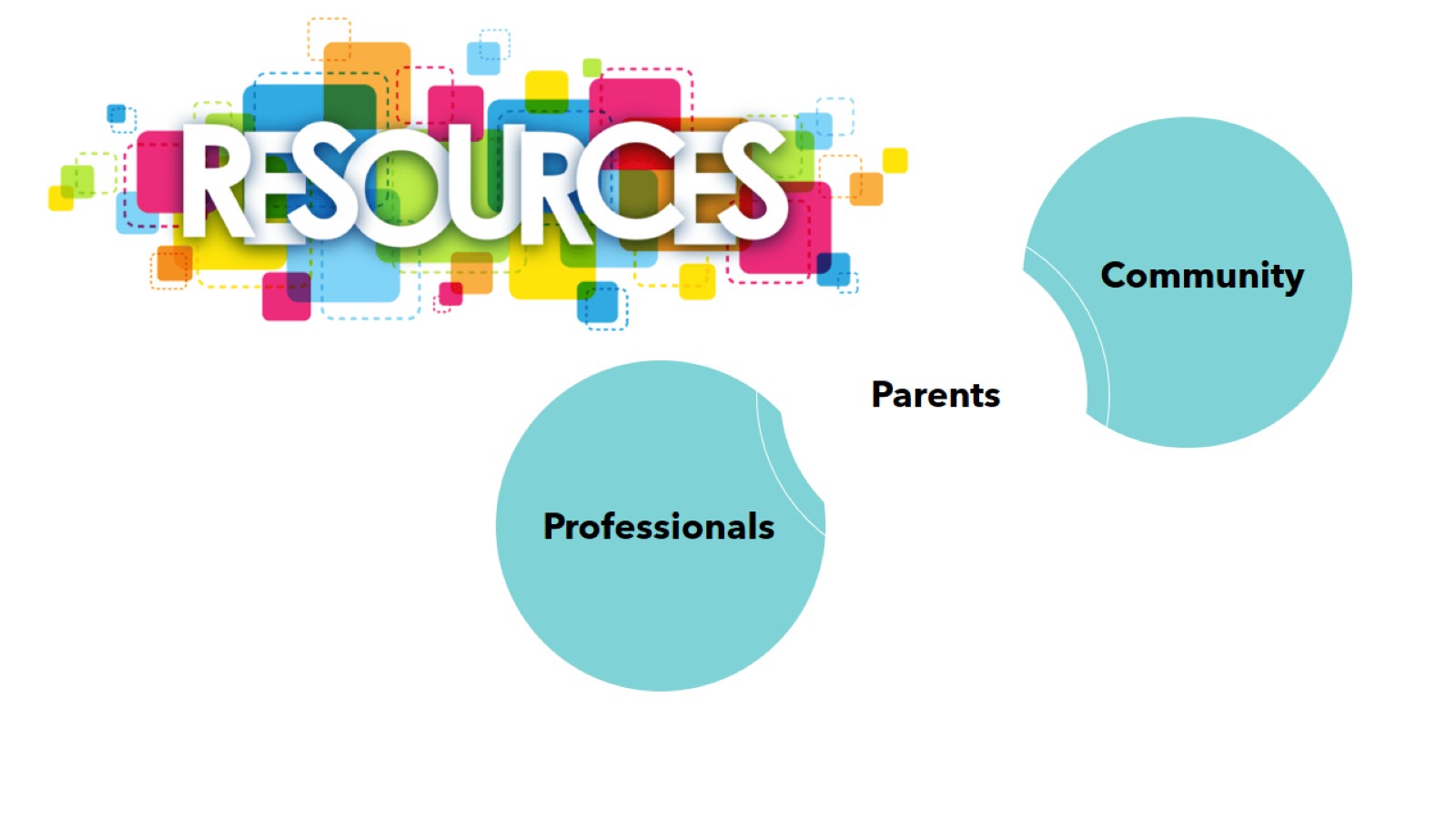 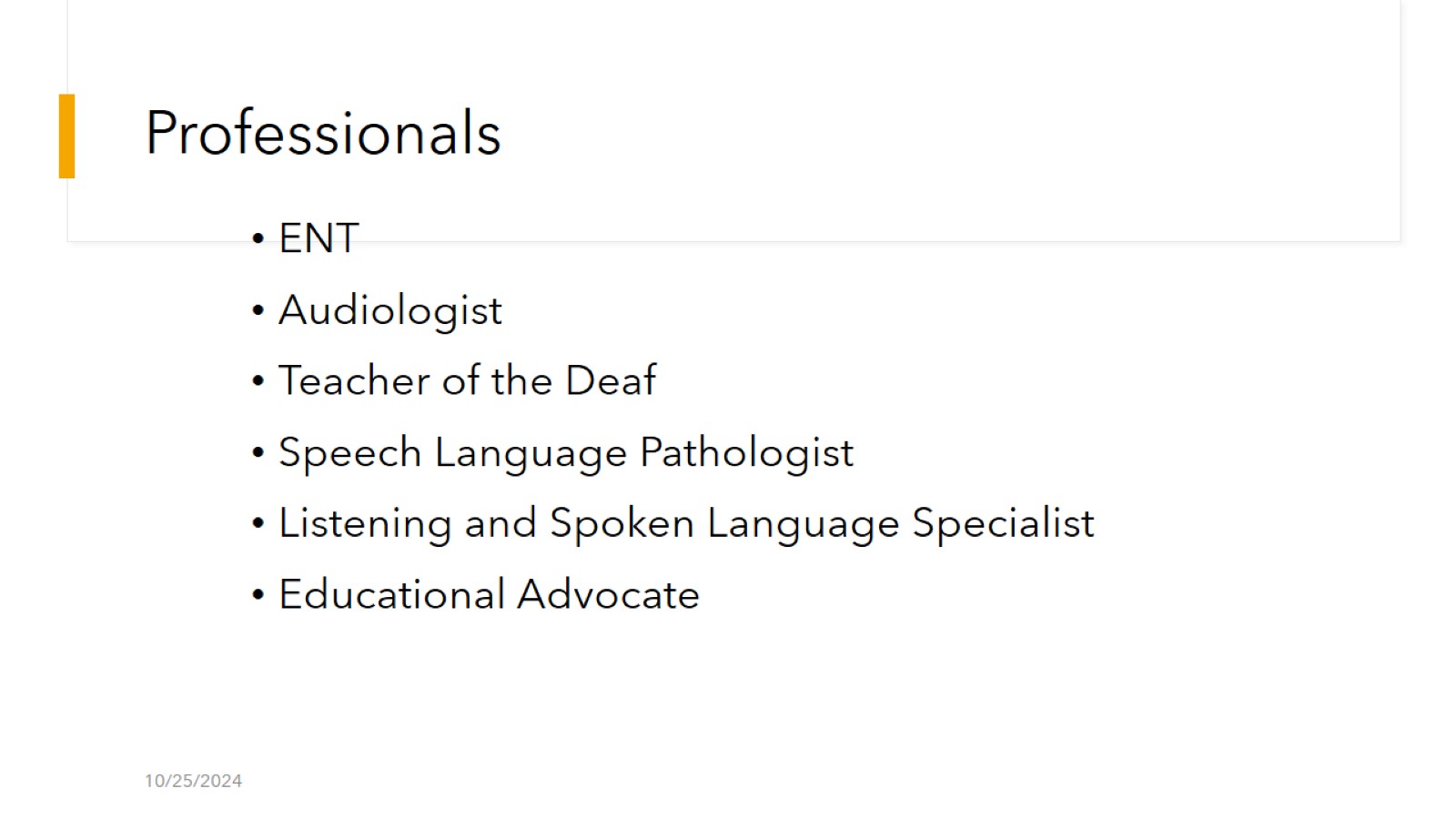 Professionals
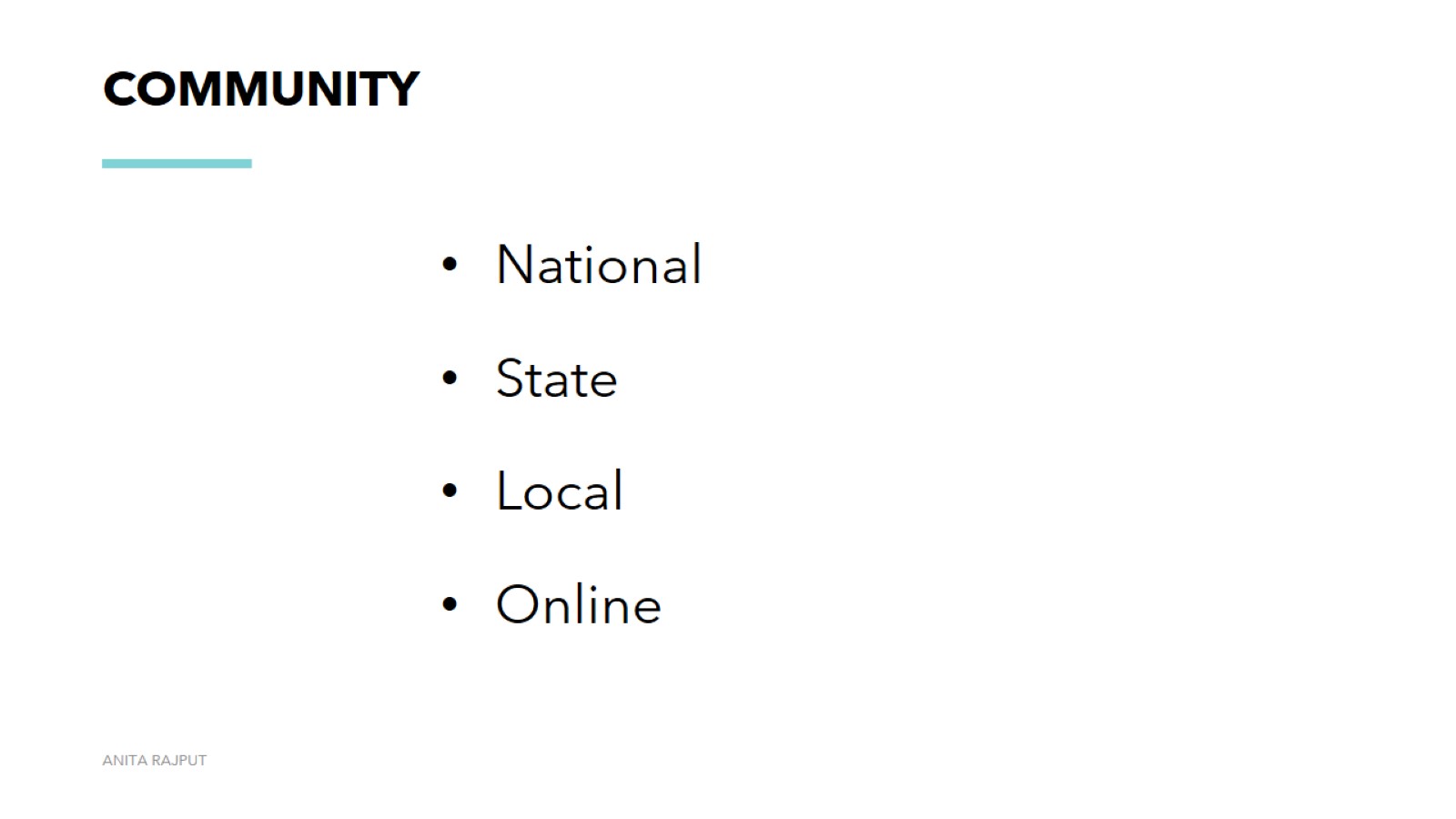 community
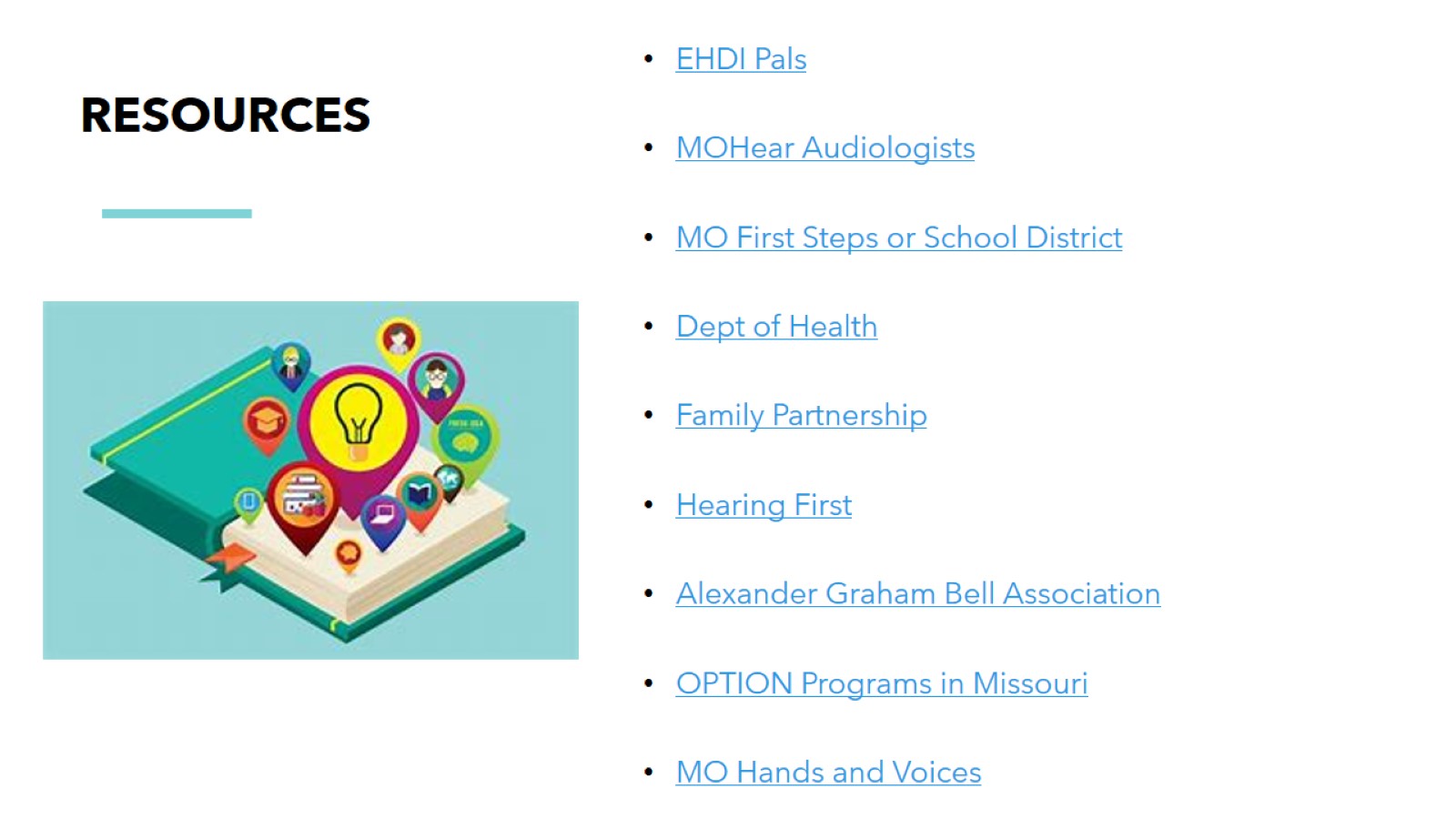 Resources
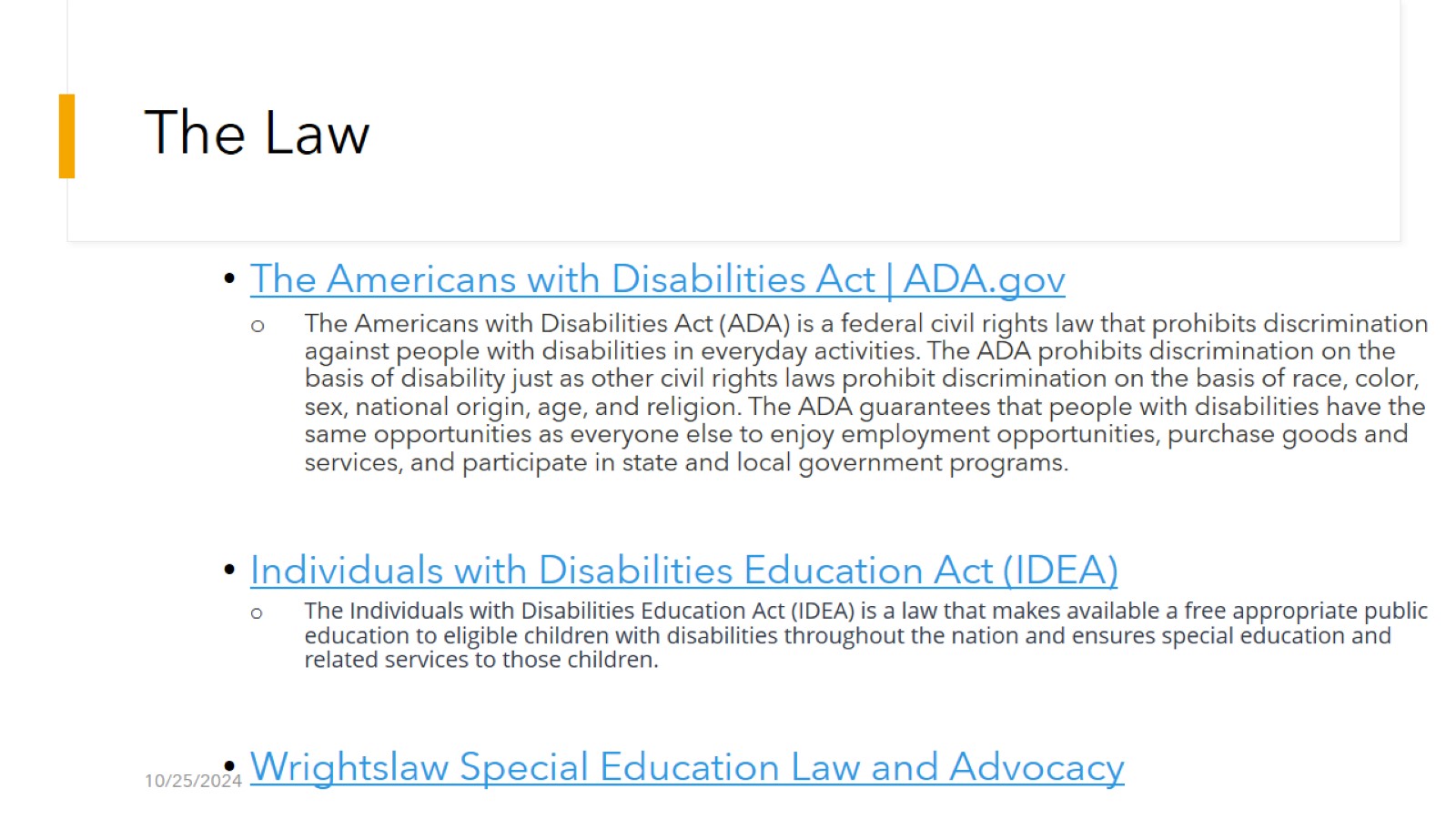 The Law
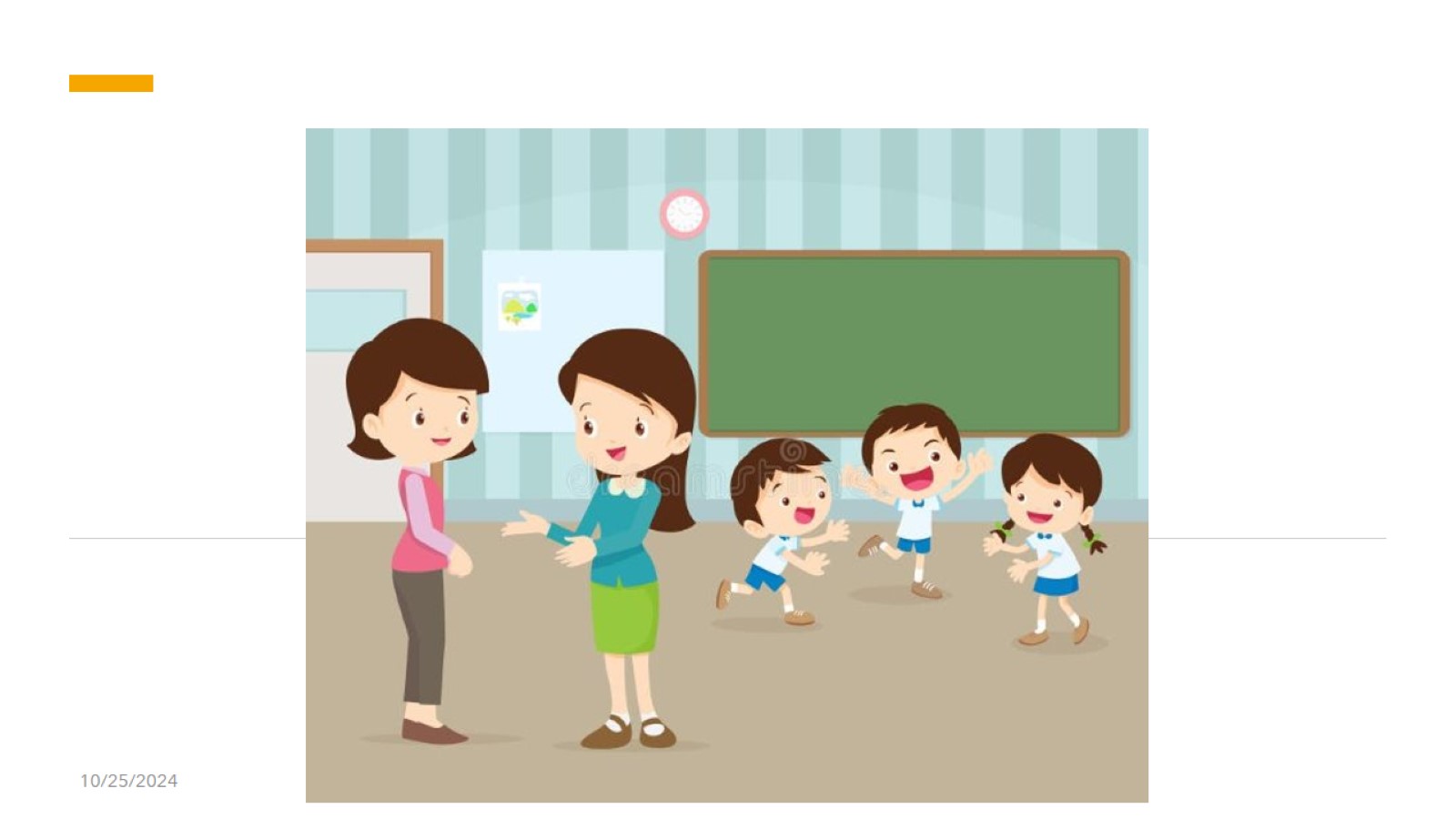 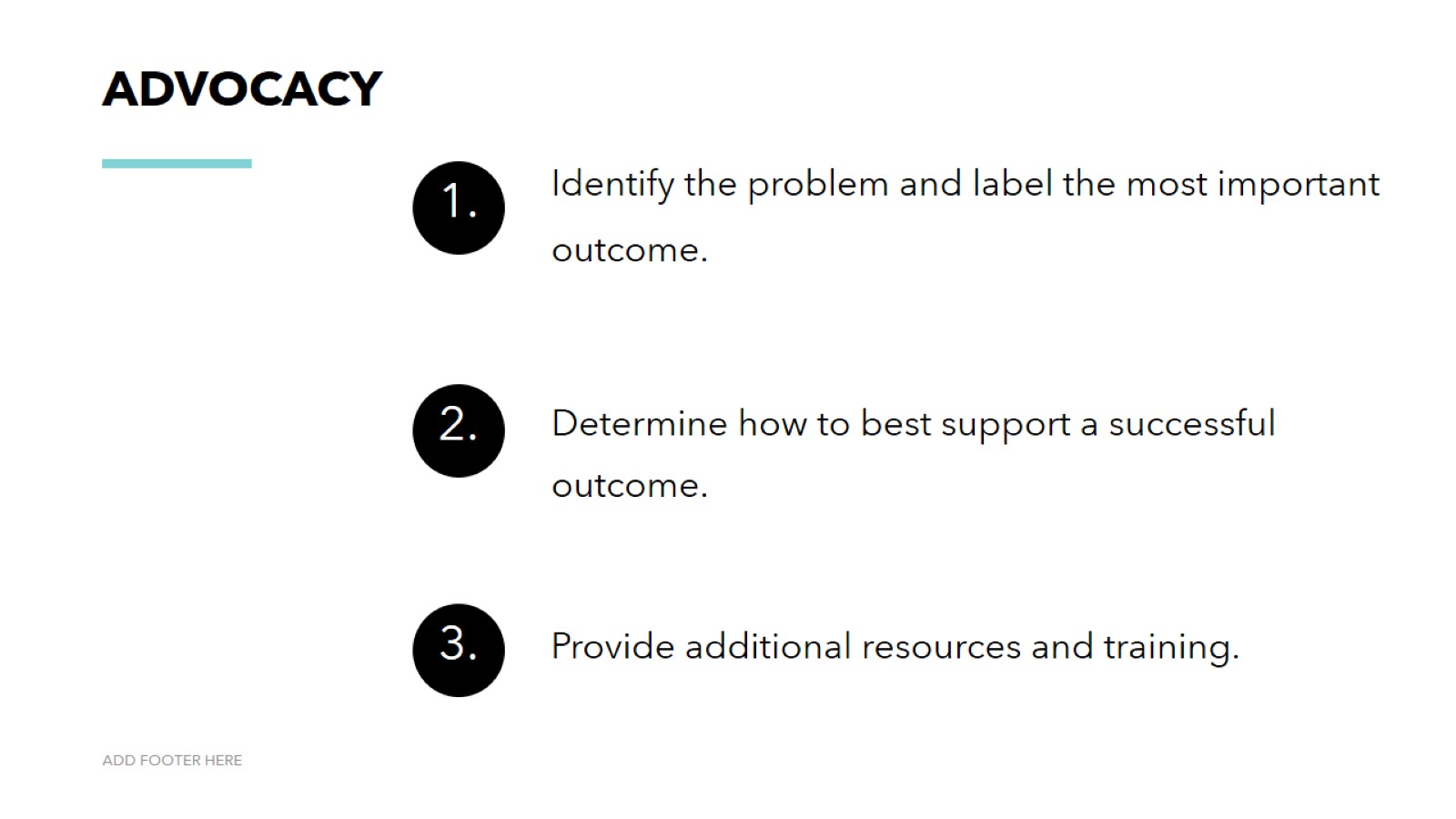 Advocacy
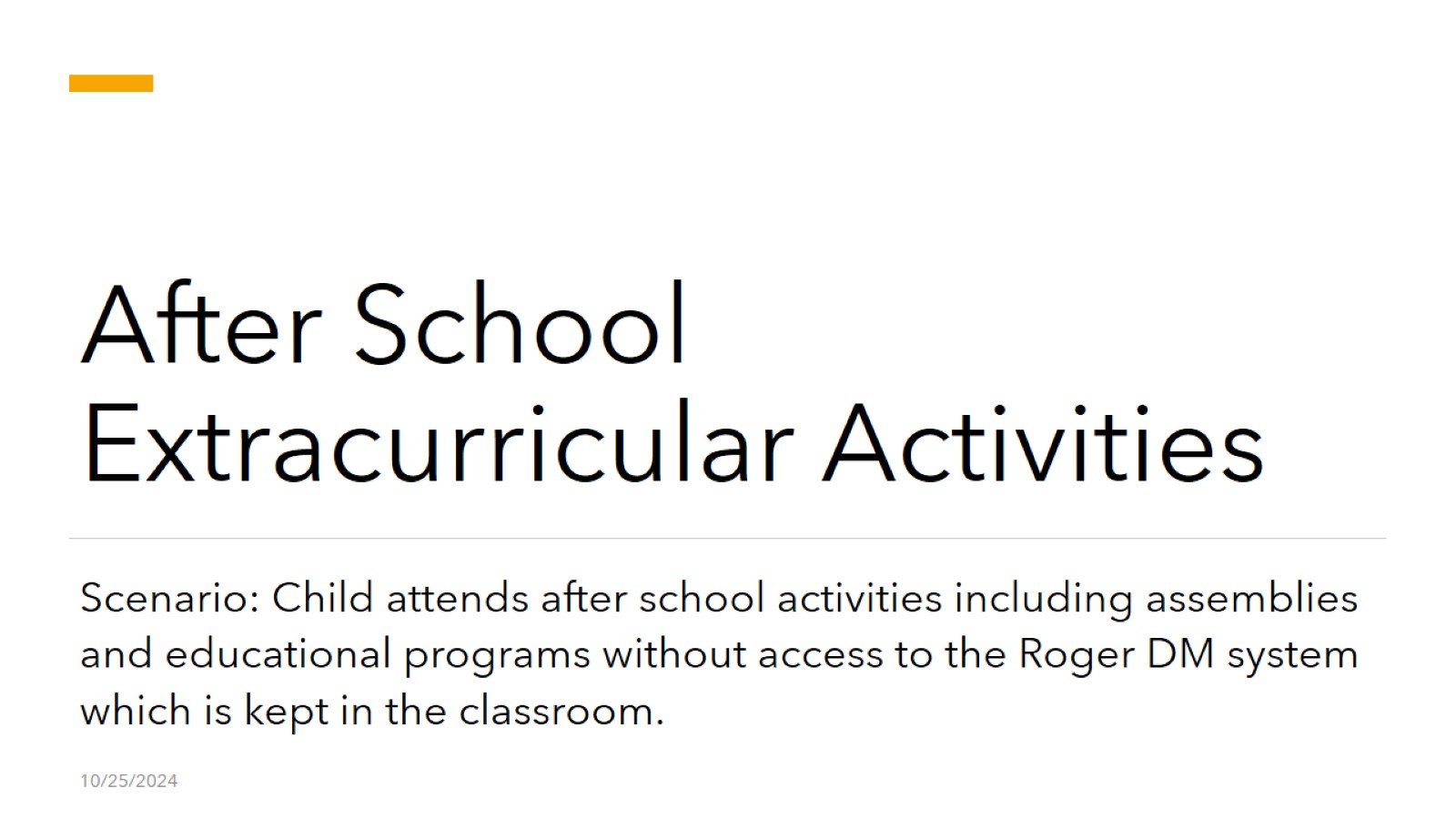 After School Extracurricular Activities
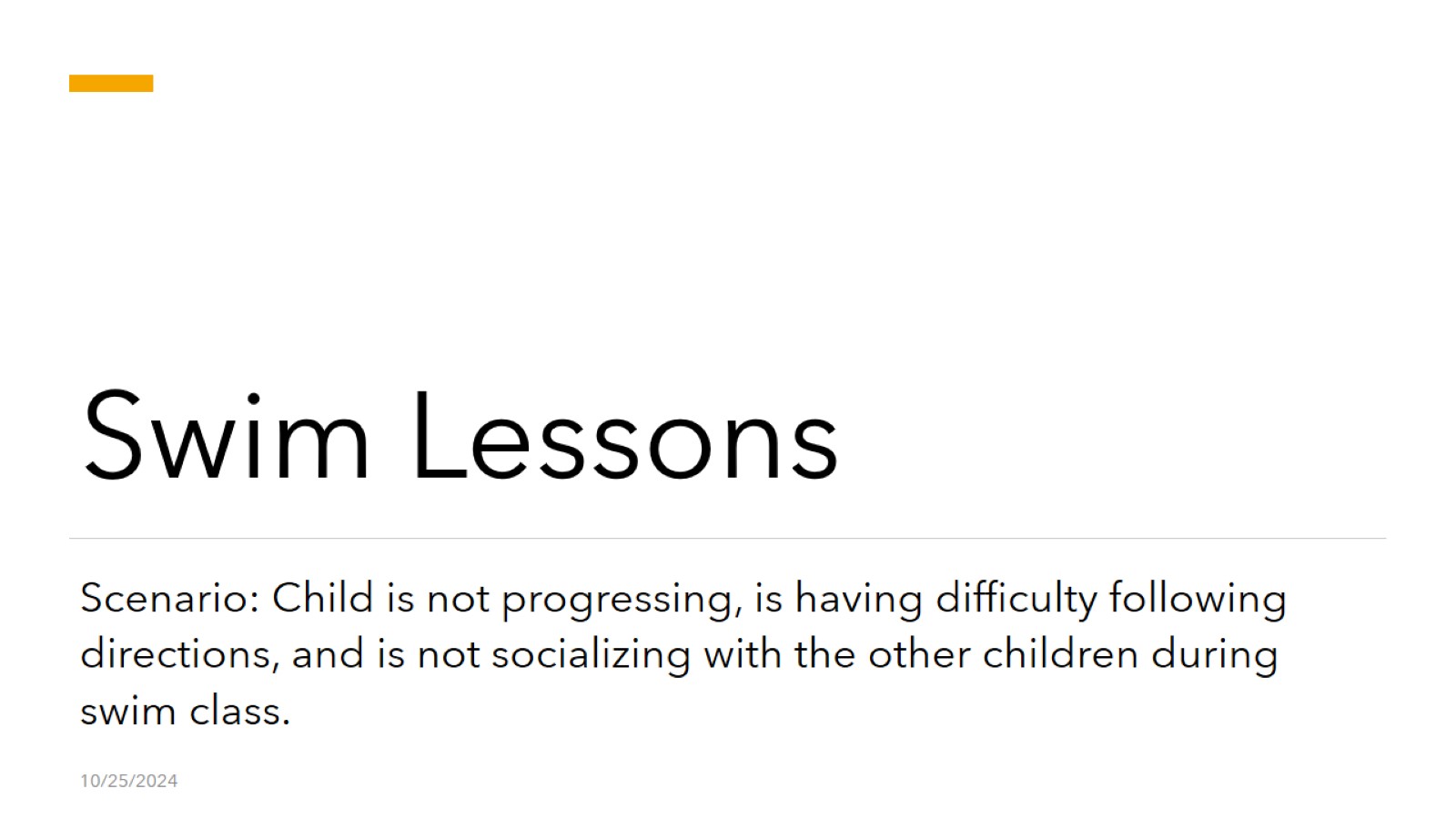 Swim Lessons
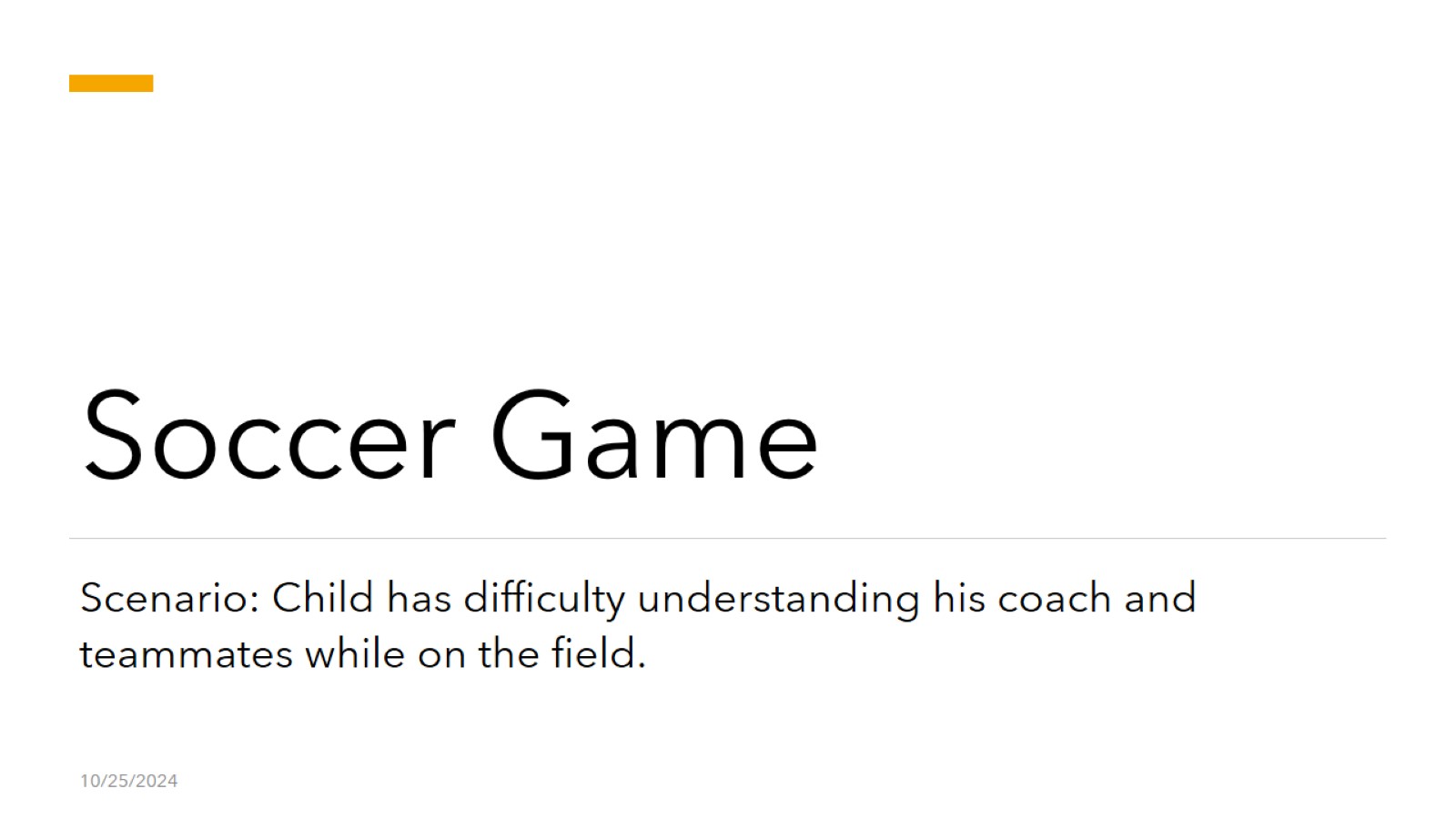 Soccer Game
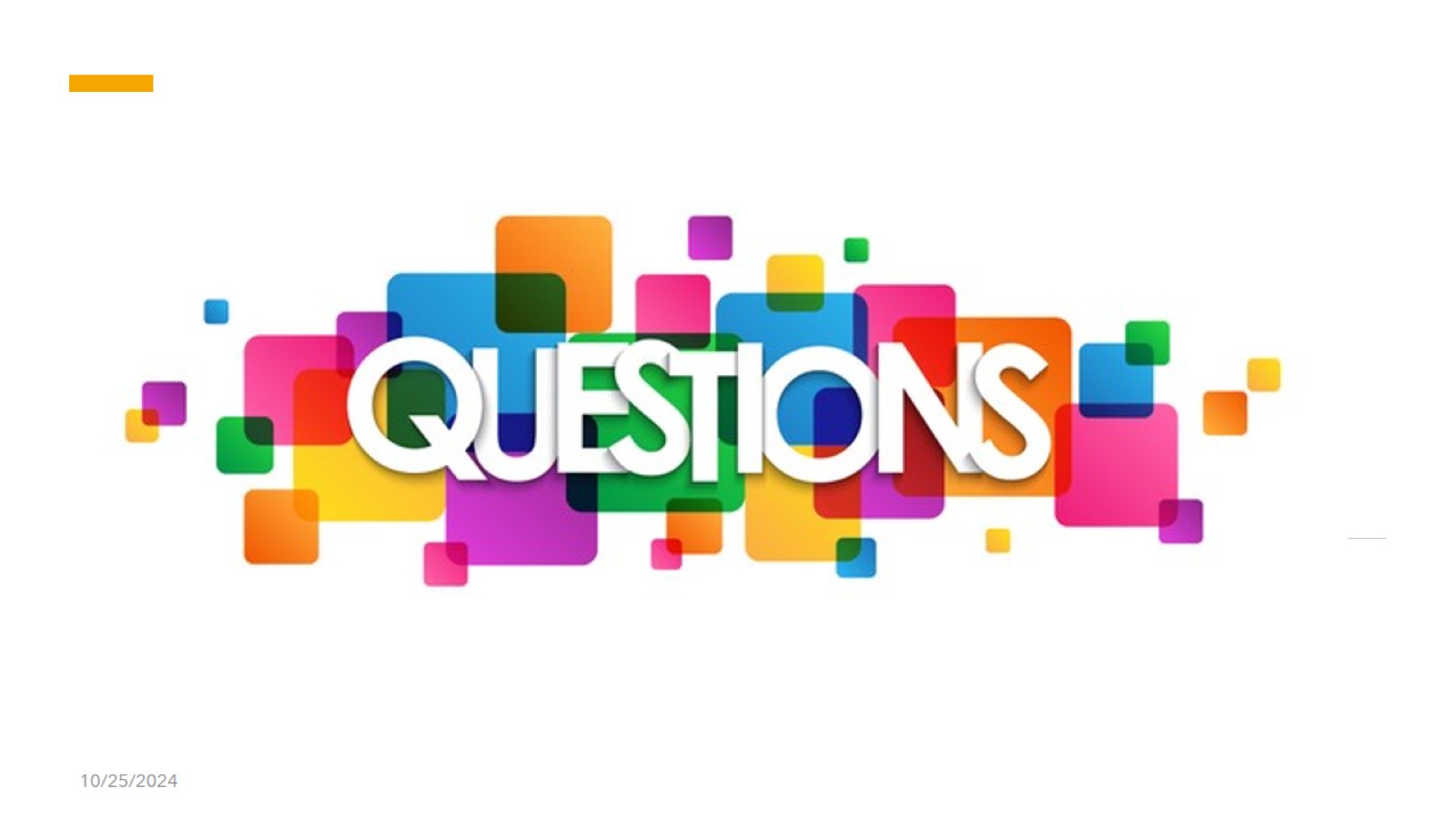 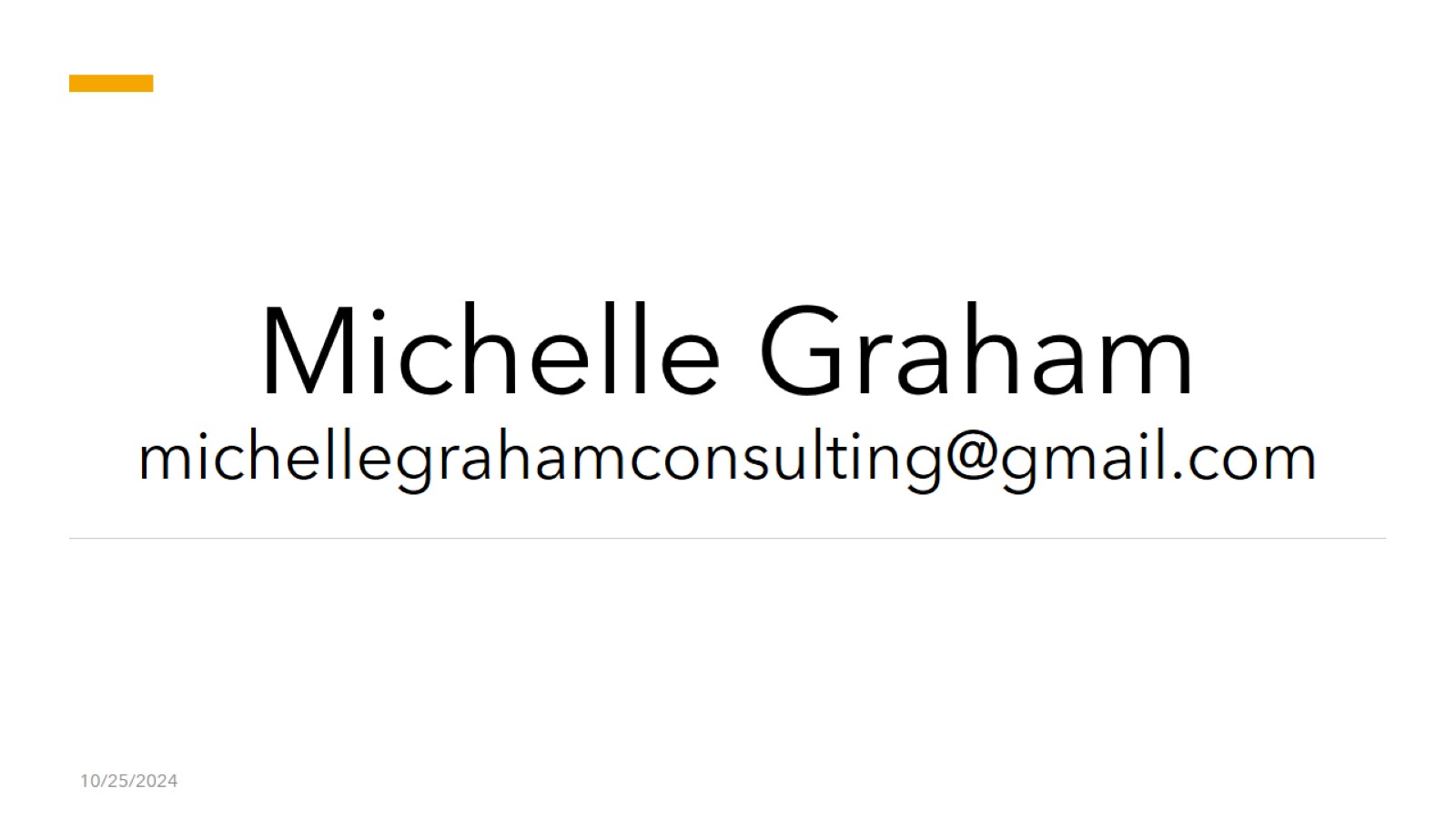 Michelle Grahammichellegrahamconsulting@gmail.com